Presentation to Parks Forward Commission
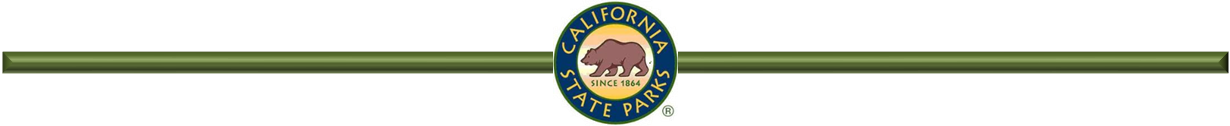 Major General Anthony Jackson, USMC (retired)
Director, California State Parks

December 18, 2013
Agenda
Improving data integrity and accessibility of information
Maximize revenue opportunities  
Strategically build partnerships
[Speaker Notes: We are grateful for FTI Consulting’s collaborative approach to examining California State Parks’ financial condition and highlighting the challenges we face and opportunities to  maximize revenue. 

I want to be clear….we are not sitting idly by waiting for the recommendations soon to come from the Parks Forward Commission.  

I’m going to tell you about steps we are taking to improve our data systems.  We recognize that improving the integrity of our data and being able to simply explain what it costs to run a park is the foundation for restoring trust and accountability in State Parks.   

We’re also going to talk about steps we are taking to improve cost estimates of our infrastructure and maintenance backlog. 

I’m going to share with you efforts underway to increase revenue and I’m going to talk about opportunities for potential partnerships.]
Improving Data Integrity and Accessibility of Information
People
Systems
Customer
Systems
Financial
Systems
Infrastructure
and Maintenance System
[Speaker Notes: We recognize the need to significantly improve the department’s information systems.  We are working to create an integrated information system that is more agile and reliable than the one that was in place one year ago.  

We are building a system to improve management and accountability, increase efficiency, and promote coordinated operational decisions.  

I’m going to tell you today about 
Employee-related systems and steps we are taking to strengthen our workforce
Systems to more accurately and nimbly manage our financial resources
Systems that help us manage and maintain our resources
And systems that improve the visitor experience,

Our systems are not yet adequate. but before you today are leaders with a bias for action…While our systems evolve, we will make decisions on imperfect information…making reasonable assumptions to minimize the error rate of our decisions.]
Systems Roadmap
2013
2014
2015
Initiatives
Fall
Winter
Spring
Summer
Fall
Winter
Spring
People Systems
    Electronic timesheet


    Superintendent Classification


    Leadership Institute
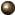 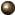 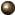 Customer Systems
    Modernizing reservations and
     fee collection system

    Smartphone mobile app

    Park pass sales in     retail outlets
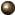 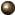 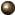 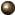 Financial Systems

     Park unit costing

     FI$Cal (State’s integrated financial management system)
July 2014 Begin preparations
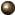 July 2015 “Go Live”
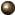 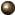 Infrastructure System
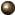 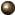 [Speaker Notes: Our people are our most important resource and we have talented leaders all across the department.  We want to invest more in our people and select the best and brightest to be leaders in State Parks. To this end, State Parks is partnering with University of California Merced to develop a California State Parks Institute to provide collaborative learning opportunities for California State Park Managers and Park Partners working in the parks. This is an important strategy for fostering excellence in our workforce while developing future leaders, an objective identified in our 2013/14 Strategic Action Plan.  We are for developing an Institute that will provide graduate level executive management education for current and future park managers—and their professional allies—who need to develop the capacity for leadership that is congruent with the challenges that they face in park stewardship. 

We are also working with CalHR to create a District Superintendent classification that allows the best and brightest leaders to rise to the top leadership positions in parks.   

Surprisingly, we are still filling out timesheets by hand at State Parks and I understand we are not unique in this regard.  We are working with the Government Operations Agency to bring online an automated timesheet system that would free people from countless hours of filling out and reconciling timesheets. 

We are modernizing our technology to that connects people to our park system. First, we are modernizing our reservations, sales, and fee collection systems.  A new integrated statewide enterprise system is being developed to meet the needs of the parks, the Districts, headquarters, and the public.  The new system will accept cash, check, credit, debit and gift card.  It will include an auditing trail, accounting/financial reporting, information for business intelligence and marketing. The centralized reservation system will have real-time site availability information and the ability to track our inventory, sale and use of park passes.  
Early in 2014 we will offer a new mobile smartphone application linked to our reservation system. 

We are partnering with California Department of Fish and Wildlife to sale park passes at approximately 1,500 retail outlets such as Walmart & Big 5 Sporting Goods, as well as bait and tackle businesses.

Our financial and accounting systems are fundamental to sound management of our park system and restoring trust. It takes too long for districts to receive their budgets and it’s a cumbersome process to pull the simplest of financial information.  We are continuing to overhaul our financial processes and I’m pleased to tell you we now know what it costs to operate each of our park units.  In January we will begin mirroring the State’s budget development process and when the Governor issues his Jan 10 budget proposal, we will build our draft allocation for the districts for the budget year beginning in July.  From this point forward, we are aligned with the State’s budget process rather than constantly trying to catch up. 

Parks is scheduled to begin entering data into FI$Cal, the State’s integrated financial management system environment in July 2014 and go live using the system in July 2015. FI$Cal is an historic partnership of the Department of Finance (DOF), the State Controller's Office (SCO), the State Treasurer's Office (STO) and the Department of General Services (DGS) to transform disparate budgeting, accounting, procurement, and cash management systems. 

Again, we are not waiting for these changes to occur.  We have new leadership in our budget office. We brought experienced staff to mentor less seasoned employees and we are now reconciling expense and revenue budgets to actual performance every month.]
Infrastructure & Maintenance Database
Work is underway to reevaluate cost estimates for all project needs in database
Districts identifying “top 10” highest needs
Projects will be prioritized by a project selection committee
Costs estimated by 3rd party in Service Center
Critical need project list
February 2014
Refined list in May with completion of 5 year capital outlay plan
[Speaker Notes: The FTI report really helped us to understand the limitations of our Project Infrastructure Database. We are leveraging improvements already underway and taking to heart the suggestions from FTI Consulting.  We began in September, even before completion of he FTI report, to plan for a new approach to estimating costs. 

To refine our focus and get the “biggest bang for the buck,” we have asked each district to identify their 10 highest infrastructure and maintenance needs.  The department’s project selection committee will prioritize these needs and then they will be sent to the Acquisition and Development Service Center to refine the initial cost estimates.  

We will have a list of critical need project list by February 2014 and a more refined cost estimate for these projects by May when we complete our 5 year capital outlay plan.]
Revenue
On pace to meet revenue target of $110 M with 9.5% percent Q1 increase over last year
Rev Gen Incentive Program investment aligned with FTI findings
85% of our investments (17 projects) are in coastal parks or parks with water
3 to 1 return on investment for seasonal employees in kiosks to collect fees
Anticipate payoff in 4 years, followed by $1.9M revenue increase annually 
New Deputy Director of Marketing and Business Development exploring changes to concessions program 
Efficiencies could increase revenue by several million dollars  
Cell tower leases
Mount Diablo RFP schedule for release in January 2014
Inventorying cell towers and opportunities to maximize revenue statewide
Marketing to promote 150th Anniversary of California State Parks
[Speaker Notes: We are on pace to hit our revenue target of $110 million this year with an almost 10% increase in revenue during the 1st quarter of this year compared to the same quarter last year. The primary drivers of increased revenue is a $1.7 million increase in park fees.  Concession pass sales and merchandise sales were also significant contributors to increased revenue during the 1st quarter.

FTI’s revenue analysis is especially helpful in pointing out opportunities for the Department to grow its revenue at higher rates. It’s encouraging to find we are investing in the same areas and concentrations FTI found to return the most revenue. For instance, 85% of our investments are in coastal parks or in parks with water.  

Its also important to note the importance of putting people in kiosks to collect revenue. We saw a three to one return on investment when we put seasonal employees in kiosks to collect fees rather than leaving them unoccupied.  Overall, with the revenue generation investments we’ve made to date, we anticipate a payoff off in 4 years, on average, and increased revenue of approximately $1.9 million annually thereafter. 

We are also exploring internal organizational changes to expand revenue.  

Our new Deputy Director of Marketing and Business Development.  He is currently assessing the organizational structure and processes to…
Streamline RFP and contract renewal/amendment process – currently 30% of concession contracts are expired and operating month-to-month
He is reviewing the structure of contracts to assure State receives fair share of concession contracts
Improving the monitoring of agreements already in place and establishing an audit program of existing agreements
Assessing needed skills and organizational placement of business specialists
With these improvements, and more concentrated negotiation, we believe it is possible to increases revenue by a several million dollars

We are inventorying all of our cell towers across the park system to assure we are getting the best deal for the citizens of California.  We plan to issue an RFP for Mount Diablo in January and anticipate an annual increase in revenue to the state of more than $100,000. Currently we receive $25,000 per month / $300,000 annually.  Market research indicates we can earn at least $150,000 base rent + 50% of their user (subtenant)revenue which comes to $840,000 annually.

We are also in final stages of developing joint marketing strategies with a major outdoors company to promote the 150th Anniversary of CSP.  Much of this will be directed towards activities in strategically selected parks in which CSP will be holding events during the “Fun Day.” This is the day in May that CSP will engage all State Park units to promote 150th Anniversary by highlighting their “fun activities” in their specific parks. We are very close to getting a corporate donor to sponsor this event through CSPF.]
Partnerships
Categorize parks according to suitability for partnership  
Public process through Parks and Recreation Commission
Primary and Secondary Criteria
Primary (natural, cultural, recreation, education)
Secondary (revenue, partnership potential, geo-availability of parks, etc.)
Exploring Potential Partnerships
Bay Area partnership with National Park Service
Regional Park Pilots
Public/Private partnerships
Partnership Institute
[Speaker Notes: We recognize the need for and embrace partnerships to expand our capacity to protect and preserve resources and offer recreational opportunities for customers across the State. 
Over the past decade, California State Parks have often entered into agreements out of necessity, without a strategic look at how can we provide the best service and experience to our visitors at the lowest costs, while protecting and preserving our cultural and natural treasures. Now is the time to take a more strategic and proactive look at these partnerships.  We are going to work closely with the State Parks and Recreation Commission on an open, public process to categorize our parks using criteria such as their natural, cultural, recreation and educational significance.  We’ll also consider criteria such as revenue potential, geographic availability of parks and which services can best be provided by a partner. 
Our partners might be geographic or regional partners to create efficiency and scale savings or we might consider which functions are most appropriately handled by state employees versus our partners as we analyze our current core programs. 
Potential partnerships include a more permanent relationship with the National Park Service in the bay area, similar to our State and National Parks in the North Coast Redwoods.  Opportunities also exist for potential regional park pilots or greater use of public/private partnerships. We will be exploring all of these in the coming year. 
It’s not enough to create partnerships and expect them to flourish without consistent performance standards, systems and expectations for all sides, including what our visitors can expect when visiting a California State Park.  Though this idea is not yet thoroughly vetted, I envision a “Partnership Institute” to train Parks staff (state employees and partners) on our standards and customer service.  I think we can learn a lot from each other. 
We are discussing with California  Travel Association (CalTravel) and individual convention & visitors bureaus throughout California to promote the 150th Anniversary of CSP and direct visitors to our website for more information on the events we will be having throughout the state.
We are also exploring a partnership with a major business enterprise to photograph California State Parks trails and campsites.]